Доказательная педагогика и текущий контроль успеваемости12.02.2021
Савиных Галина, эксперт-методист; канд.пед.наук; 
руководитель экспертного бюро «ПРО-сегмент»
Galina@prosegment.ru
89162496774
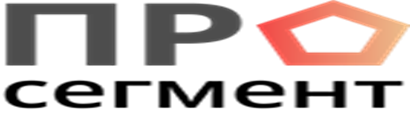 Современное понимание образовательного результата
Связь с базовой моделью ВСОКО
Личностные
УУД
Предметные
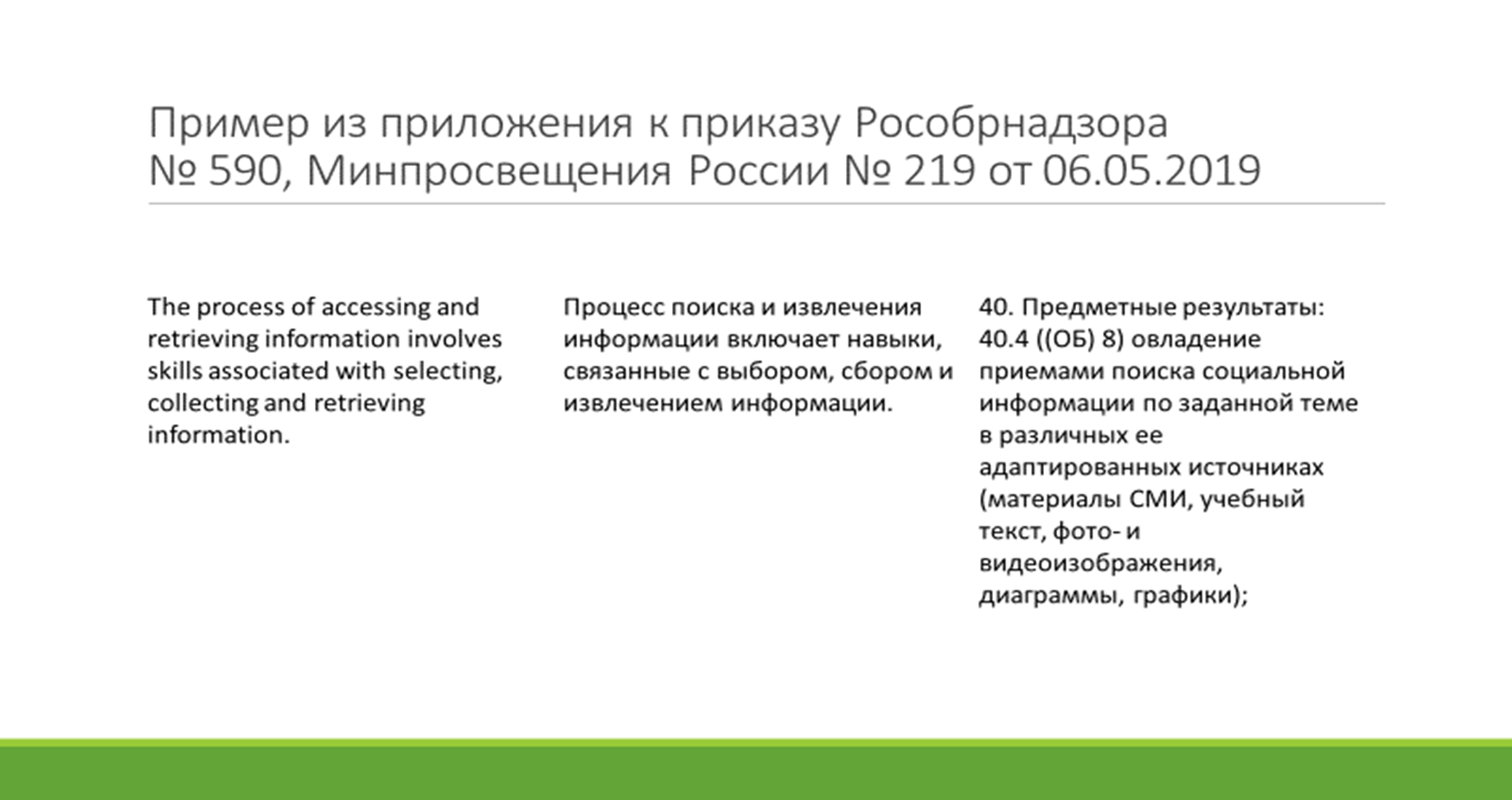 Текущий контроль в структуре ВСОКО
Текущий поурочный «контроль»
Реализует принципы формирующей оценки:
главное не контроль, а своевременная, объективная обратная связь
контроль не исключается, но только при условии последующей индивидуальной обратной связи и корректировке учебного опыта
задача педагога – сформировать действие с предметным материалом
отметки – второстепенны и необязательны
оценке педагогом может предшествовать самооценка ученика
Методы и приемы формирующей оценки
квадрат действий (повторю, запомню, выполню задание учителя, объясню другому)
две звезды и желание (при взаимоконтроле)
цепочка заметок (учитель передает в класс листок для вопросов)
индекс-карточка (лицевая сторона – задание; обратная – что не получилось)
фабула знания (новый материал – одним предложением)
метапознавательное интервью (ученик сообщает, как и чем он «мыследействовал»)
и др.
Работаем по модели PISA
Тест PISA - источник данных о функциональной  грамотности
Оценка по модели PISA в ходе текущего  (формирующего и тематического) контроля – основа компонента «функциональная грамотность» в образовательных программах школ
Пример КИМ
Кейс. Вы в гостях у родственников, которые недавно переехали на ферму, чтобы разводить кур. Вы задаёте своей тёте вопрос: «Как ты научилась разводить кур?»
Она отвечает: «Мы поговорили с многими людьми, которые разводят кур. Кроме того, много ресурсов об этом есть в Интернете. Например, есть форум «Здоровые куры», и я люблю туда заходить. Это очень помогло мне недавно, когда одна из моих кур поранила лапку. Я покажу тебе свою переписку на форуме».
Чтобы прочитать сообщения на форуме, нажмите на стрелку ДАЛЕЕ.
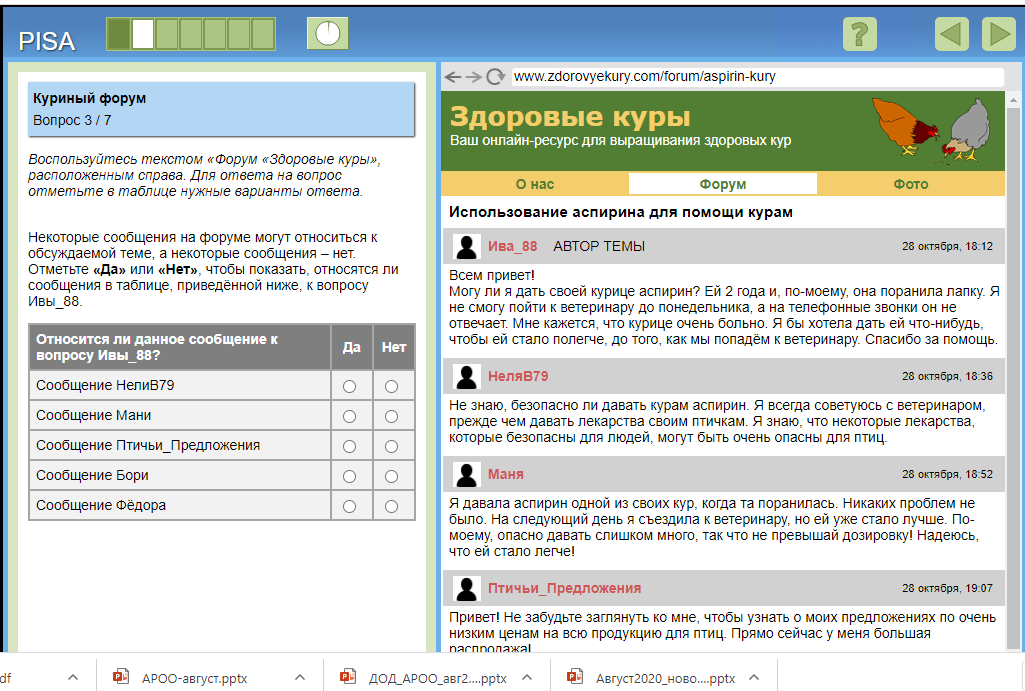 Активность учеников
1. Рассуждение о полученном задании («Что в этом задании самое главное?», «Чем оно похоже на другие и чем от них отличается?», «Как приступить к его решению?»)
2. Вербализация процесса мышления. Обсуждения в паре и в группах, в процессе которых можно делиться друг с другом способами обучения и обсуждать их с учителем
3. Ведение «дневника мышления»
4. Написание коротких текстов в жанре «потока сознания»
5. Планирование и саморегуляция мышления (например, ответить на вопросы об ожидаемых затратах времени и усилий, о вероятности достижения цели)
6. Формулирование стратегий мышления
7. Самооценивание
8. Анализ результатов тестов и экзаменов, с помощью которого можно понять индивидуальный характер допущенных ошибок и наметить пути для улучшения
Ученик как субъект оценки
Ученик готов и способен к самооценке, если :
«запрашивает» критерии оценки и задает уточняющие вопросы по ним
«включает» рефлексию (знаю-не знаю, умею-не умею)
«ищет» ресурсы для самоподготовки
«производит» ревизию наличных способов деятельности

! Формирующая оценка                         суммативная оценка
Роль рабочей программы
Второй столбик выводим на оценку (текущий тематический контроль)
Пример по теме «Синтаксис односоставного предложения»Тематическое планирование РП для 8 кл.
Уровни освоения – по сложности языкового материала
Ресурсы внеурочной и допобразования
Направленности доппрограмм:
Направления внеурочной:
спортивно-оздоровительное 
духовно-нравственное
социальное
общеинтеллектуальное
общекультурное

Обновление рабочих программ – по решению участников образовательных отношений
техническая
естественнонаучная
физкультурно-спортивная
художественная
туристско-краеведческая
социально-педагогическая

Обновление программ ежегодно
Профессиональное саморазвитие
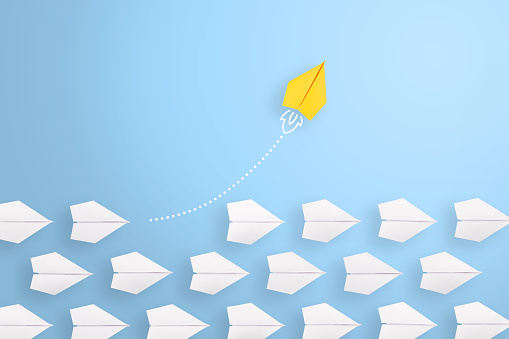 Нам важен ваш успех
Благодарю за внимание!


Galina@prosegment.ru89162496774
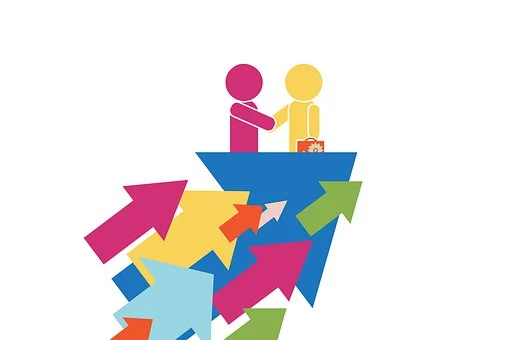 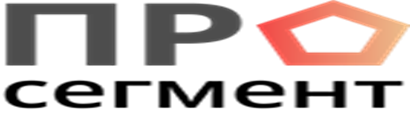